HTML Portlets|Advanced
Your Guides: Ben Rimmasch and James Gille
Introductions
2
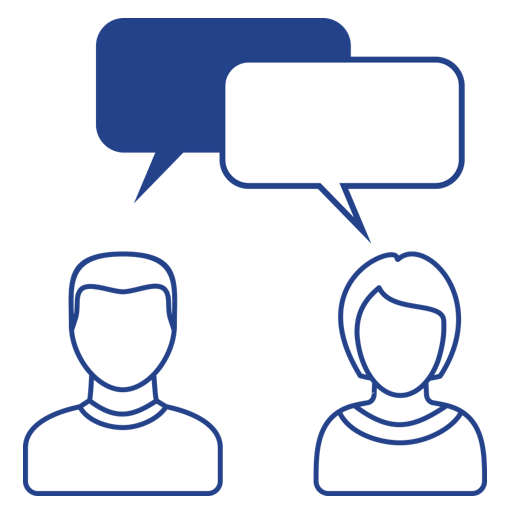 Take 5 Minutes

Turn to a Person Near You

Introduce Yourself

Business Cards
Let Rego be your guide.
Agenda
Introduction and HTML Portlets Overview
HTML Portlets Overview
HTML Portlet Use Cases
Development Strategies
JavaScript
jQuery
Announcement HTML Portlet
4
Part I: Introduction and HTML Portlets Overview
What they are and how they work
Let Rego be your guide.
Introduction and HTML Portlets Overview
5
HTML portlets are embedded HTML
HTML portlets can sometimes fill a void where a standard portlet (or even out of the box create/edit screen) cannot provide all of the functionality required
For example, scheduling integrations with other systems are often displayed in a JavaScript HTML portlet.
Fancy formatting (non-grid) data is often displayed in HTML portlets (announcement portlets)
HTML portlets can be used to embed other webpages in Clarity
HTML portlets can contain JavaScript (and jQuery) code to provide additional capabilities
Let Rego be your guide.
6
Part II: HTML Portlet Use Cases
When to use them
Let Rego be your guide.
HTML Portlet Use Cases
7
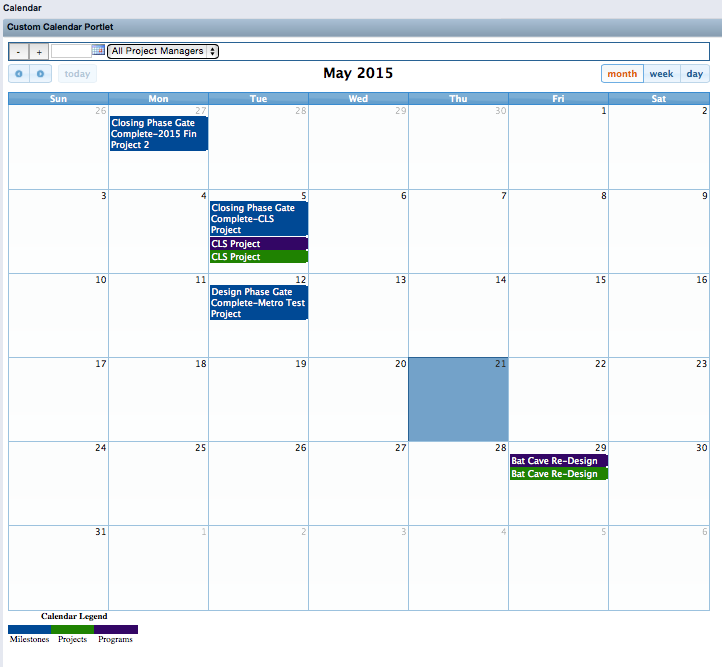 Calendar/Scheduling Interface
Let Rego be your guide.
HTML Portlet Use Cases
8
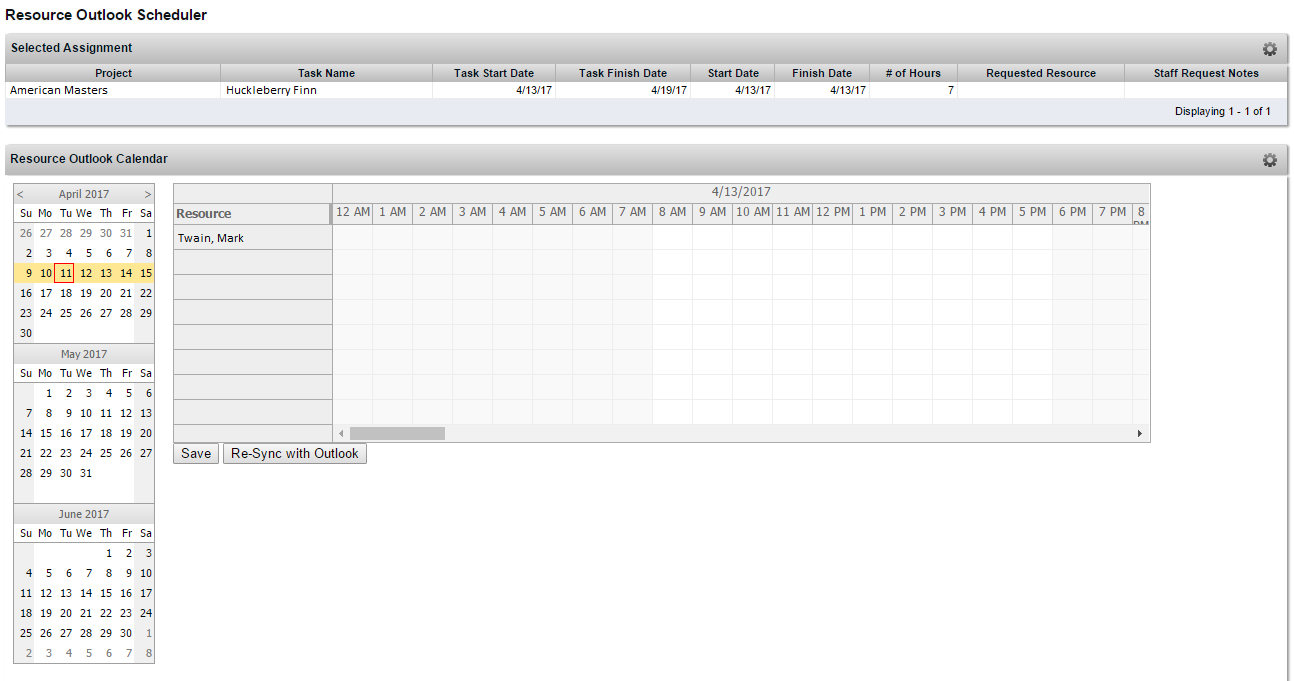 Integrations
Let Rego be your guide.
HTML Portlet Use Cases
9
Embedding another web page (This is a JasperReport on the project dashboard)
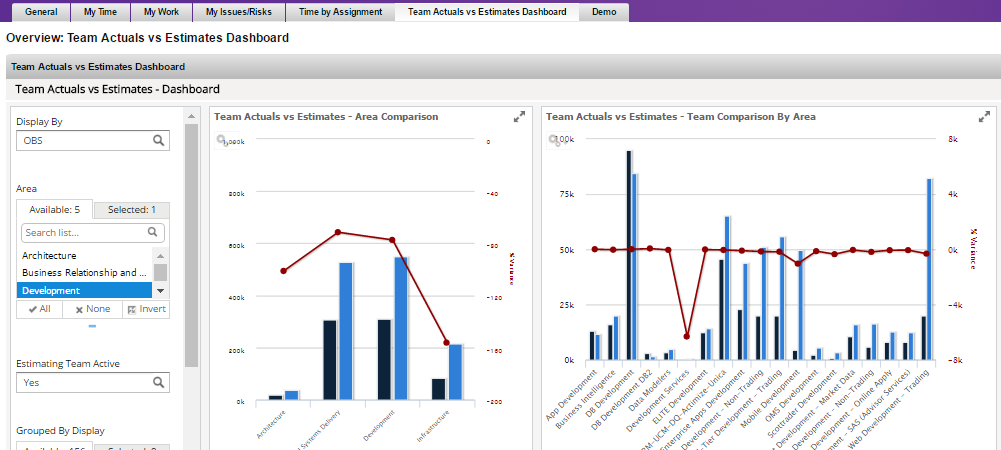 Let Rego be your guide.
10
Part III: Development Strategies
Let Rego be your guide.
Development Strategies
11
Files can be hosted from the Tomcat server’s root directory
Usually this is <NIKU_HOME>/webroot
SaaS customers do not have this option but files can be uploaded to the Knowledge Store and Clarity will serve them from there.   There are limitations with this approach in later versions of Clarity and workarounds are required.
This can be done using JQuery Get or getScript Functions to run a script or render a file.
Traditional web development follows traditional development practices where separation of UI and logic is desired.
Separate code into libraries for reuse if possible
Separate styling into CSS files if possible
Limitations in Clarity makes some best practices difficult or impossible
Let Rego be your guide.
Development Strategies
12
To develop complicated JavaScript/jQuery portlets sometimes development is best done outside of Clarity.
An IDE compatible with JavaScript often saves a lot of development time
Being familiar with debugging tools such as Firebug, SoapUI, and Postman is also necessary at times
Most modern browsers support the “debugger;” expression which acts as a break point.  This is especially handy when developing in Clarity because scripts are loaded via jQuery and are often impossible to locate in the resources of a page.
Let Rego be your guide.
Clarity Dos and Don’ts
13
Declaring JavaScript in the HTML portlet (don’t include files via URL) is one option.  
For example:
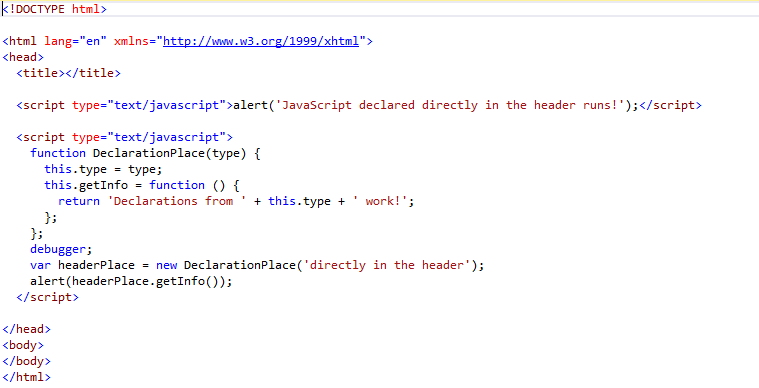 Let Rego be your guide.
Clarity Dos and Don’ts
14
The reason this works well is because all parts of the JavaScript will be loaded at run-time at the same time.
It makes deployments easier typically as only the HTML needs to be updated.
This does not provide optimal code organization.  You may have similar code in all of HTML portlets that would need to be modified on a change.
This is an adequate approach for simple portlets because of the difficulties around hosting files on the KS.
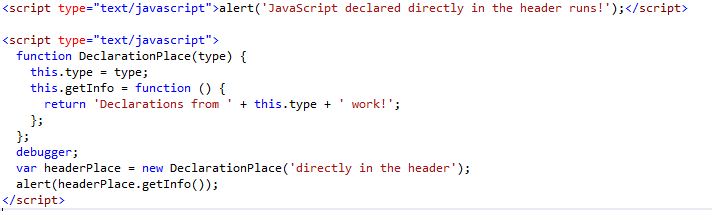 Let Rego be your guide.
Clarity Dos and Don’ts
15
Declaring JavaScript in separate files and including them in the HTML portlet is another option.  
Elements from the first and second approach combined is probably the best option overall.
Established library files can be uploaded into the KS and code specific to the portlet can be declared in the HTML portlet and invoked in a callback method after the KS files are loaded.
There are many possible pitfalls to this approach.  These are best represented in code.  Below are examples.
Let Rego be your guide.
Clarity Dos and Don’ts
16
Declaring the portlet and JavaScript in files in the Knowledge Store is another option.
The portlet is then embedded into a second HTML portlet that contains nothing except code to embed the first HTML portlet from the KS.  The first HTML portlet includes JavaScript in tags or as URLs as normal.  
A benefit to this approach is that code can be structured traditionally.
A drawback is that any time code is modified it must be checked out and check back in or the URLs must be changed.
Another drawback is that different versions of Clarity treat JavaScript differently and this method has broken in various upgrades (and patches)
Let Rego be your guide.
Clarity Dos and Don’ts
17
There are a few possible pitfalls to this approach as well.  These are represented in code below.  



Supporting code for options above including test cases and results.
Let Rego be your guide.
Clarity Dos and Don’ts
18
jQuery (v1.11.2) is already included in the HTML of Clarity
It unfortunately can’t be referenced as it is traditionally with ‘$’ because the character is stripped from scripts if they are declared in the HTML portlet
It can be referenced as ‘jQuery’ or ‘window.jQuery’
For example:
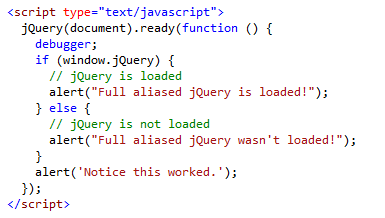 Let Rego be your guide.
19
Part IV: Announcement HTML Portlet
Let Rego be your guide.
Building an Announcement Portlet
20
Master Object: Announcement Item
Stores the metadata for the announcement including the message and the display date
Sub-object: Date 
Used for date ranges the announcement should be shown
NSQL Query
Called from the HTML portlet to return the announcements a user should see at the current time
Let Rego be your guide.
Building an Announcement Portlet
21
Supporting files for compatibility
Logo
Audio Files
CSS for the “Crawl”
JS library for the “Crawl”
The HTML portlet code
This is where everything comes together.  The links in this portlet need to be modified to match the IDs of the files from the KS in the target instance
Let Rego be your guide.
Building an Announcement Portlet
22
Demo and code review
Experiences and comments
Let Rego be your guide.
23
Questions?
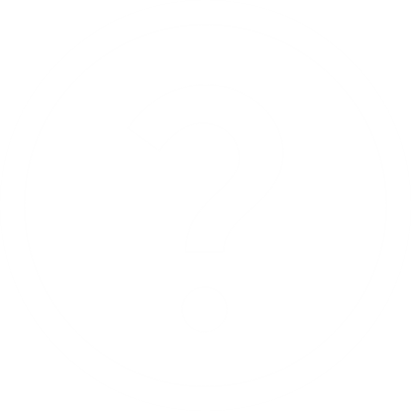 Let Rego be your guide.
Thank You For Attending regoUniversity
24
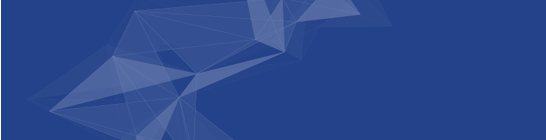 Instructions for PMI credits 
Access your account at pmi.org
Click on Certifications
Click on Maintain My Certification
Click on Visit CCR’s button under the Report PDU’s
Click on Report PDU’s
Click on Course or Training
Class Name = regoUniversity
Course Number = Session Number
Date Started = Today’s Date
Date Completed = Today’s Date
Hours Completed = 1 PDU per hour of class time
Training classes = Technical
Click on I agree and Submit
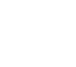 Let us know how we can improve! Don’t forget to fill out the class survey.
Phone
888.813.0444


Email
info@regouniversity.com


Website
www.regouniversity.com
Let Rego be your guide.